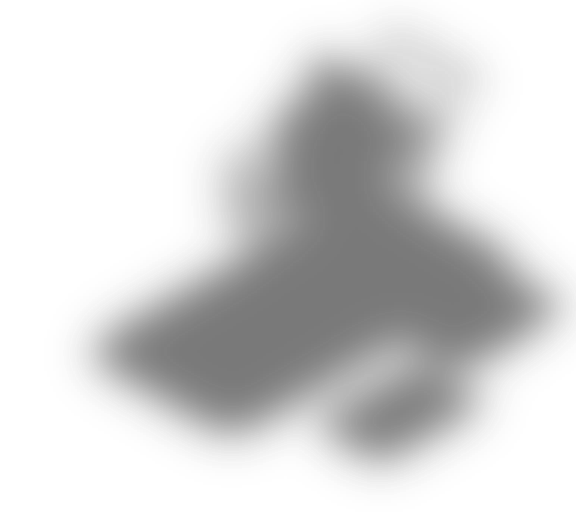 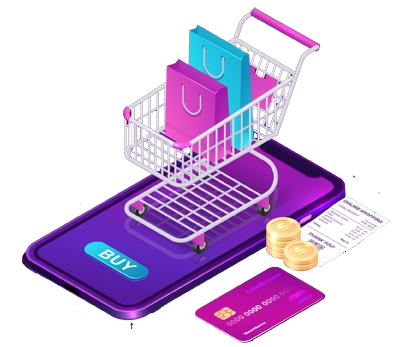 Е-комерція в ГКТс
Мета
дисципліни
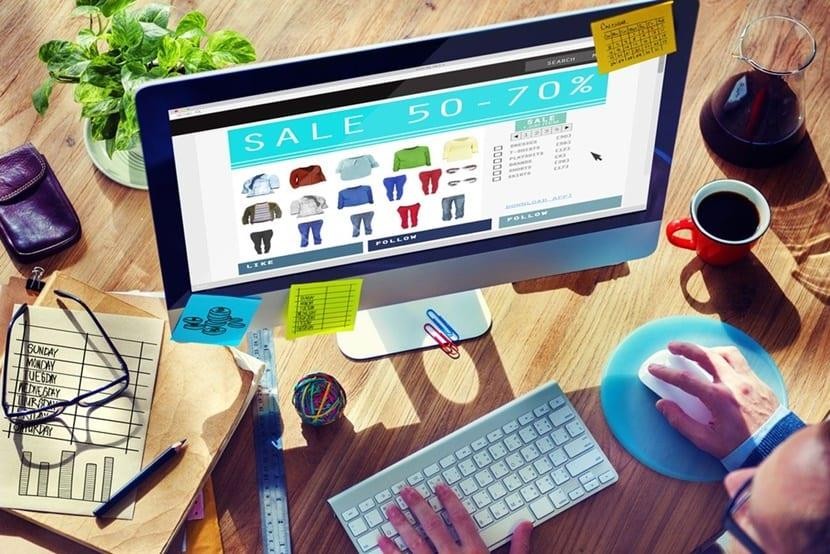 оволодіння базовими  знаннями і навиками в  області електронної  комерції, фінансових
Інтернет-послуг,  використання
інформаційних технологій в
електронному бізнесі, а  також сучасних  електронних платіжних  систем
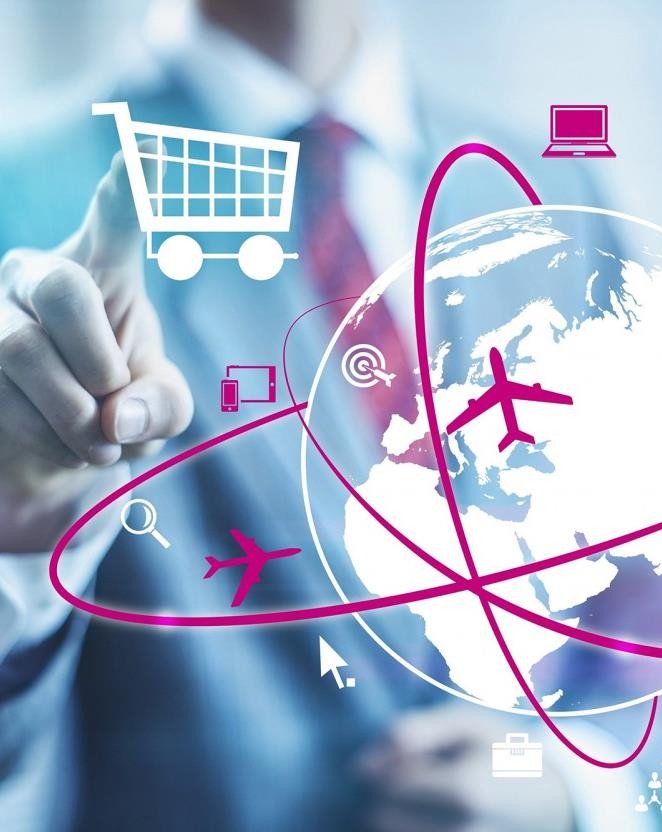 Завдання навчальної  дисципліни
теоретична та практична підготовка майбутніх  фахівців з наступних питань: предметна галузь  електронної комерції; основні поняття електронної  комерції; застосування електронної комерції, ринки
електронної		комерції;	основні	моделі  процесів	електронної		комерції	та
бізнес-  сучасні
інформаційні технології для їх реалізації в Інтернет;  нові принципи та засоби проведення розрахунків:  пластикові картки, цифрові гроші; типи електронних  платежів і платіжних систем; проблеми безпеки та  захисту інформації при електронній комерції; досвід  компаній, які успішно використовують у своїй  діяльності методи й засоби електронної комерції;  основи бізнесу та маркетингу в сучасних  інформаційних технологіях; практичні навички з  бізнесу в сучасних системах інформаційних  телекомунікацій
У результаті вивчення навчальної дисципліни студент  повинен знати:
поняття	«електронного
«електронної	комерції»	та
бізнесу»,
особливості
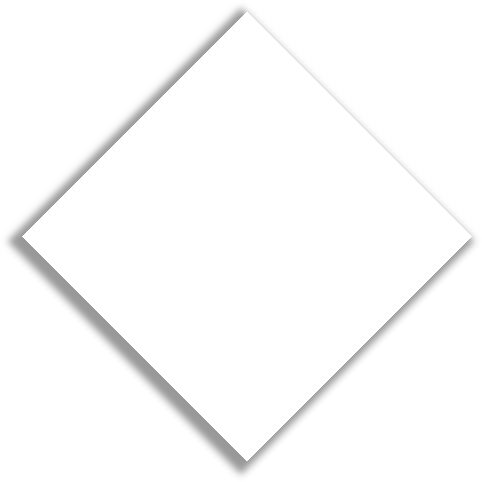 бізнес-моделей електронної комерції;

класифікації загальних характеристик  електронних систем взаєморозрахунків,  платіжні та фінансові системи Інтернету;

особливості та переваги Інтернет-маркетингу,  методології та технології реалізації  маркетингових заходів в мережі Інтернет;


елементи електронного ринку та особливості  віртуальних підприємств.
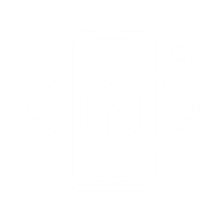 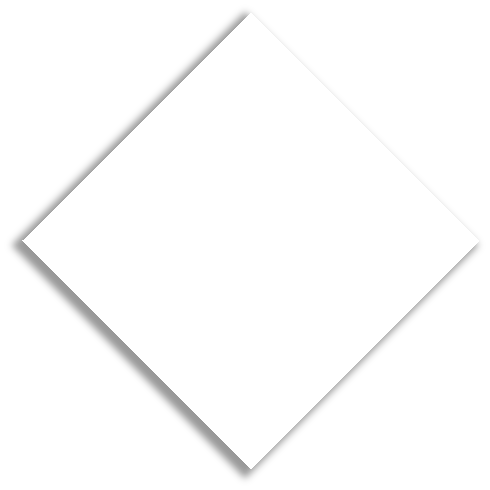 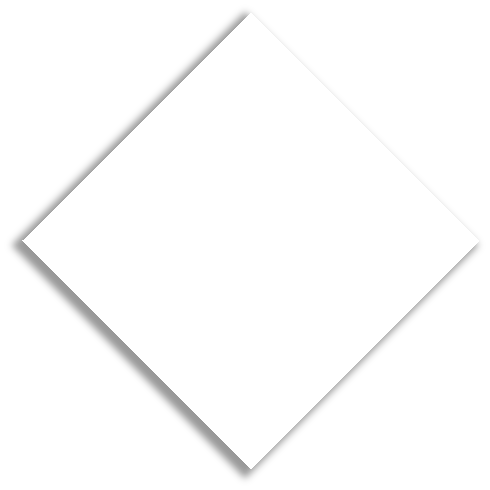 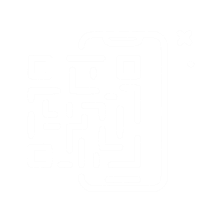 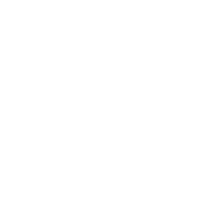 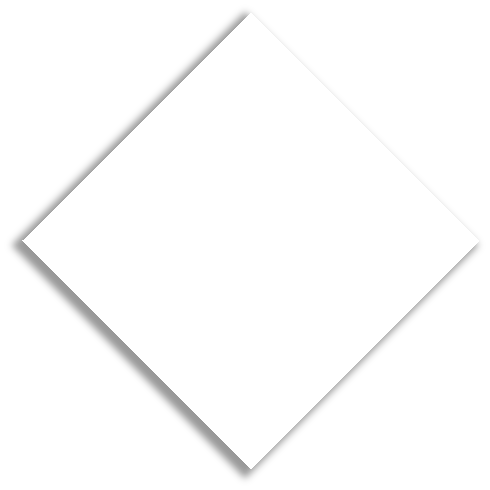 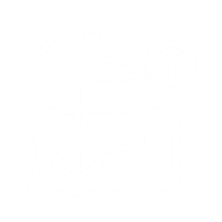 У результаті вивчення навчальної дисципліни студент  повинен вміти:
використовувати	сучасні
інформаційні	продукти	та
мережні
здійснювати
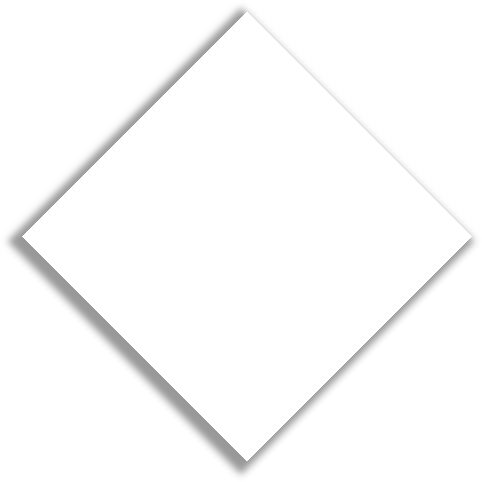 організацію зв’язків підприємства у мережі;

розробляти рекламні кампанії в мережі та  використовувати методи реалізації банерної  реклами;


використовувати платіжні системи для
розрахунків через Інтернет;

виконувати ділові операції та угоди з  використанням сучасних електронних засобів  та прикладних програм побудови систем  комерційної діяльності в мережі Інтернет.
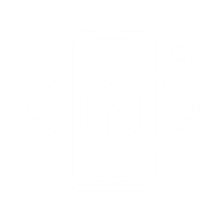 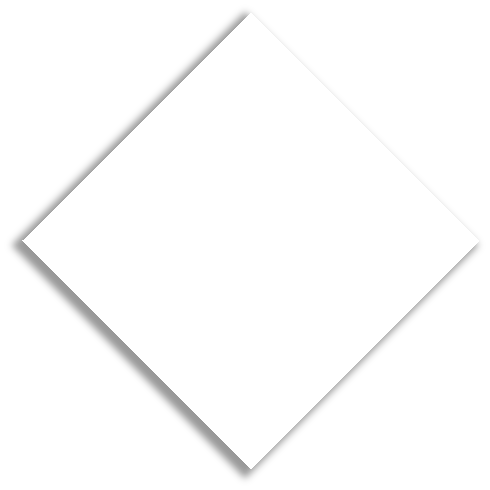 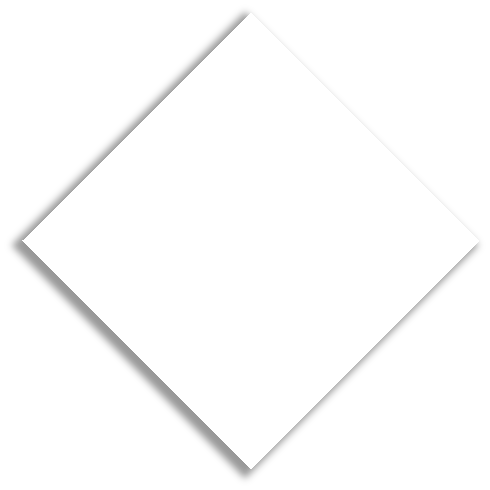 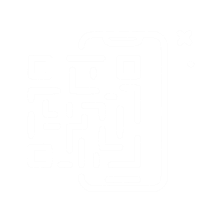 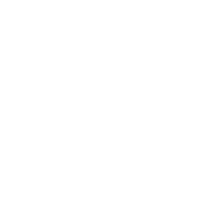 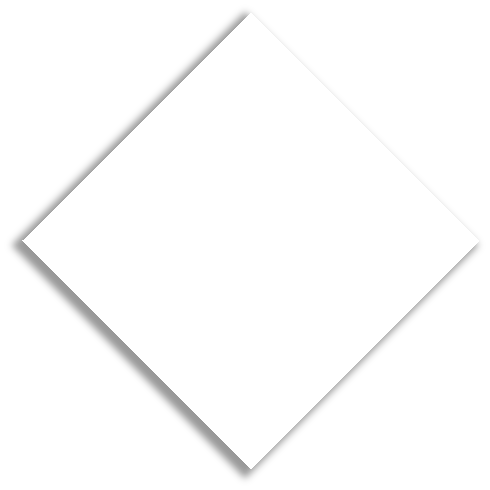 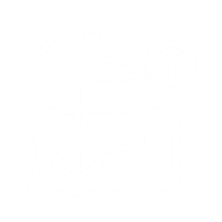 Електронна комерція являє собою середовище, в якому  юридична або фізична особа, що знаходиться в будь-якій  точці економічної системи, може легко контактувати ( з  мінімальними витратами ) з будь-якою іншою юридичною  або фізичною особою з метою спільної діяльності:  торгівлі, обміну ідеями, «ноу-хау» тощо. І хоча електронна  комерція за принципами реалізації майже не  відрізняється від традиційного бізнесу, вона вимагає від  своїх учасників спеціальних знань та навичок, оскільки
вони	слугують	базою
для		прийняття		того	чи	іншого  з	бізнесом.	Це	пояснюється
рішення,	пов’язаного
специфікою підприємницької діяльності в Інтернеті, а  саме: з прийняттям, переробкою і поданням інформації.  Тому для участі в електронному бізнесі необхідно мати не  тільки серйозну економічну і правову підготовку, а й  знання про сучасні Інтернет-технології, а саме: технічні  терміни, поштові сервіси, World Wide Web, принципи  роботи з телеконференціями, основи функціонування  платіжних систем тощо.
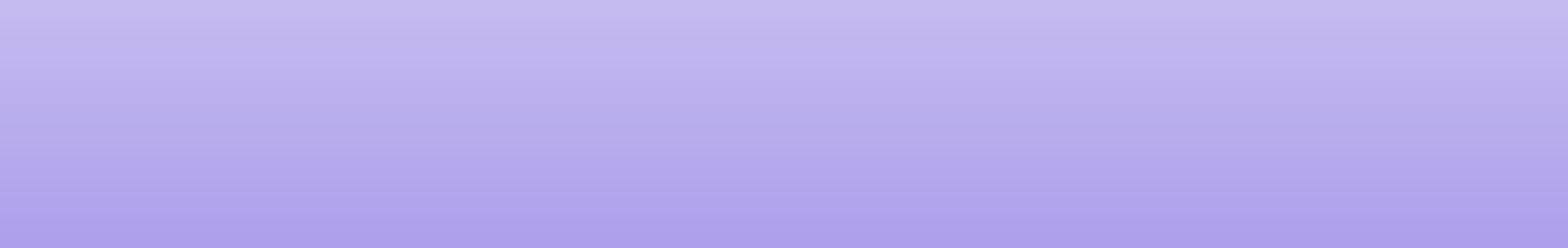 Як ми будемо навчатися?
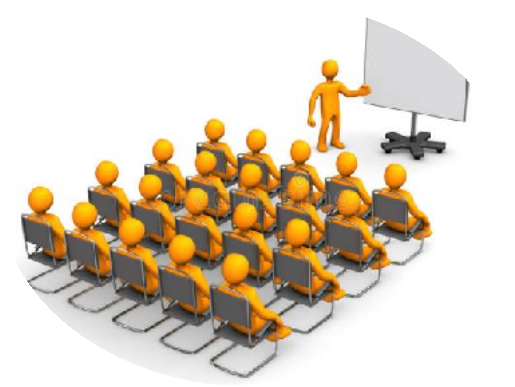 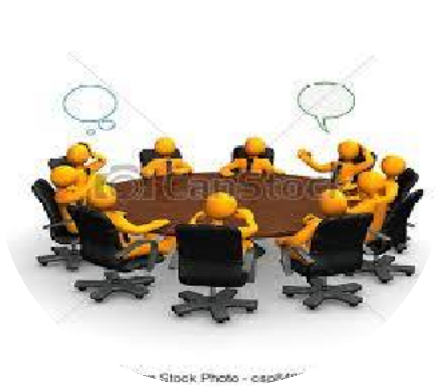 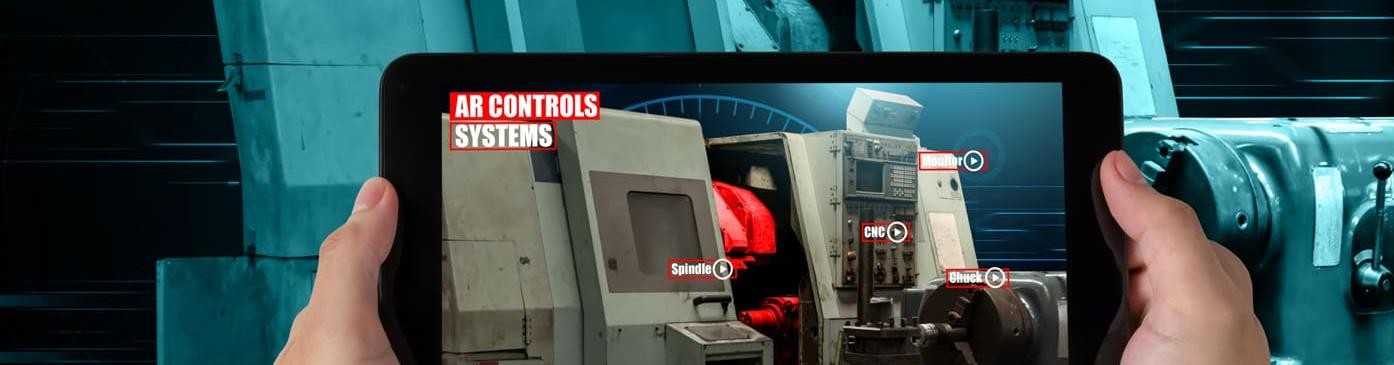 Лабораторні заняття передбачають більш детальне  вивчення лекційних тим, а також тих питань, які на  лекції не розглядалися. На занятті
використовуються такі активні методики навчання:  кейс-аналіз, ділові ігри, інтерактивні завдання,  тренінги
Лекції будуть змістовні, цікаві,  академічно виважені, дискусійні, які  розкривають в повній мірі аспекти  електронної комерції
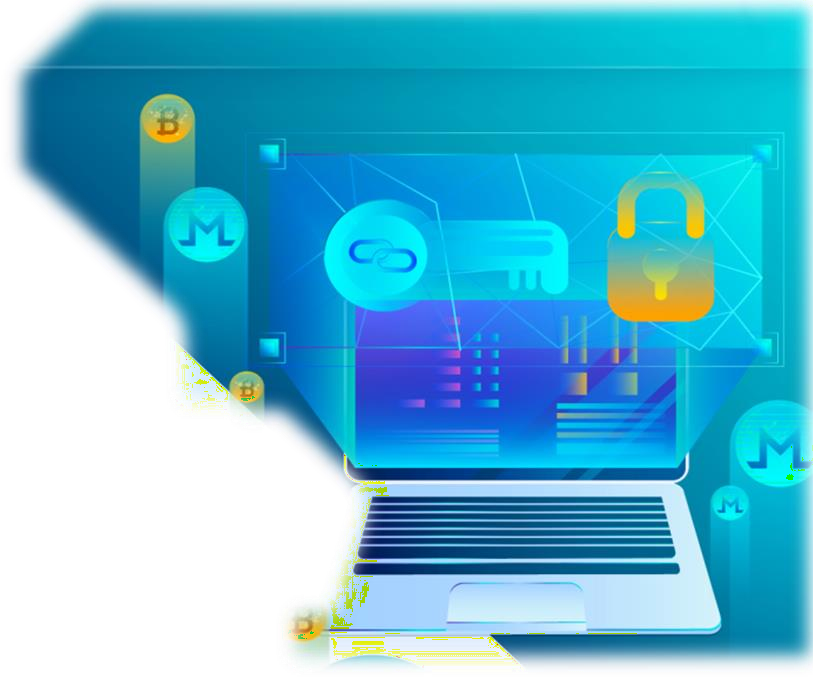 Критерії оцінювання
Оцінювання  курсу
Лабораторні  заняття
Індивідуальні  завдання
Атестація
Відповіді на
теоретичні питання  та підготовка
рефератів
Підготовка кейсу  щодо діяльності  компанії електронної  комерції
Тестування в
системі MOODLE
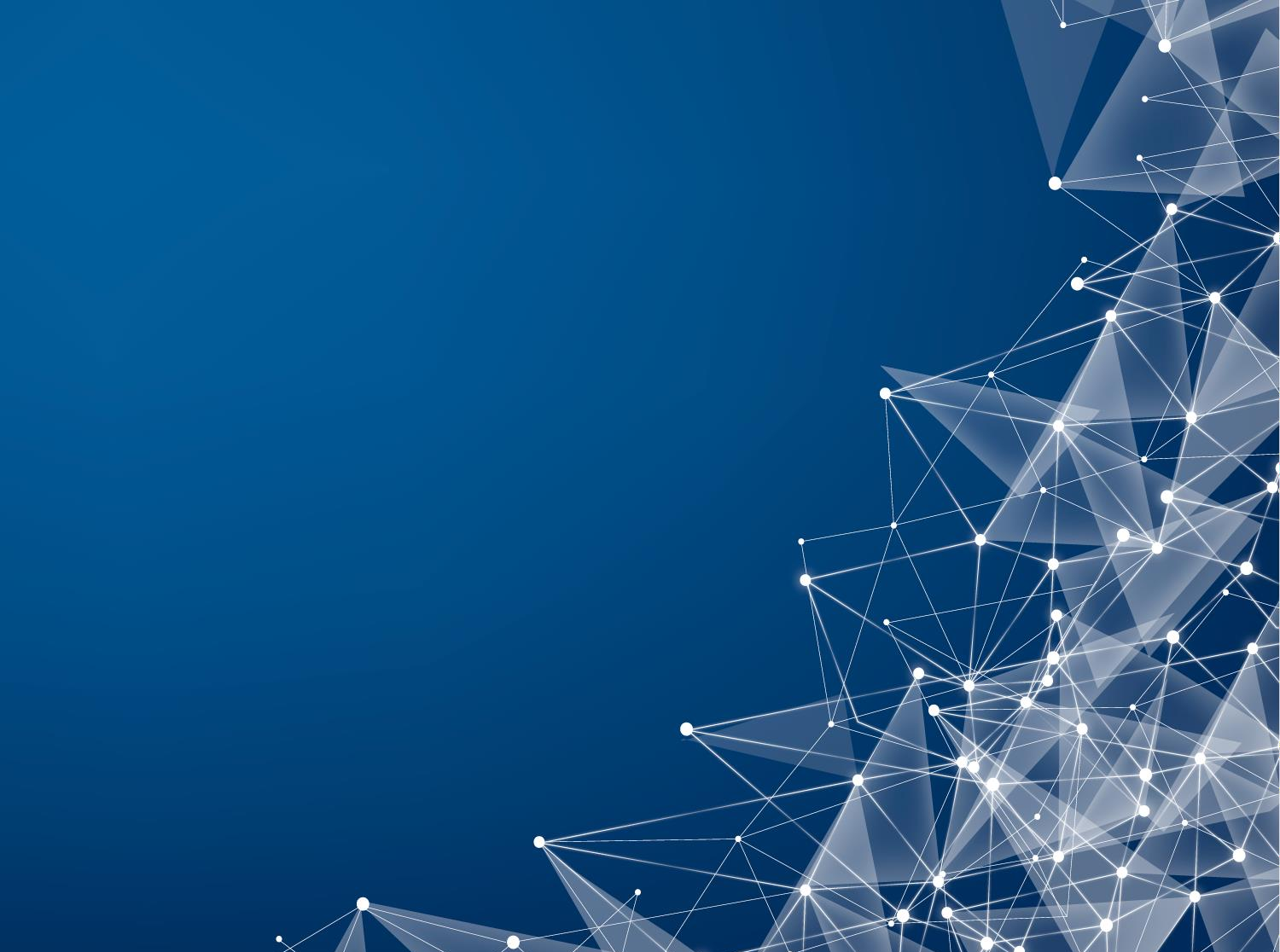 Що ми будемо вивчати
Основні поняття електронної
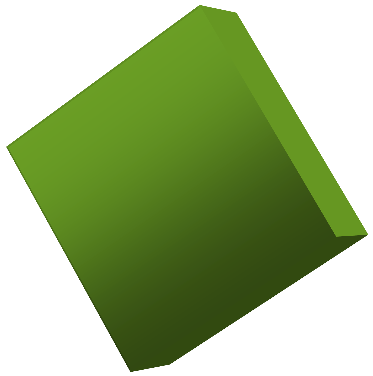 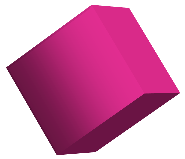 комерції
1
Електронна комерція як складова  електронного бізнесу
Порівняльний аналіз традиційної та  електронної комерційної діяльності
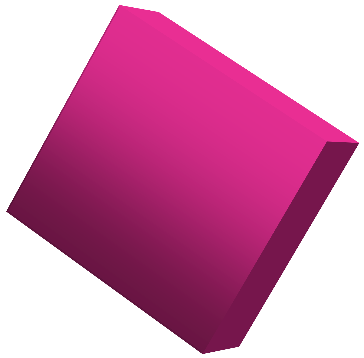 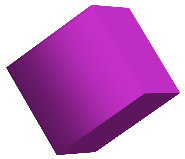 2
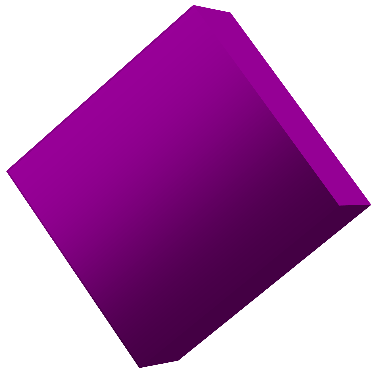 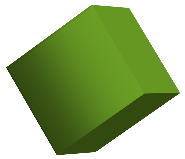 3
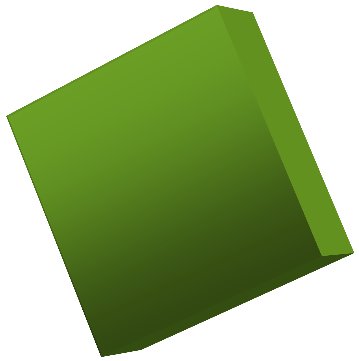 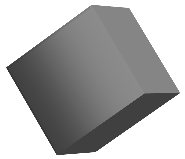 Маркетинг в електронній комерції
4
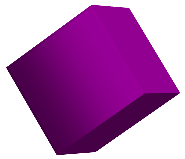 Електронний ринок на базі Інтернет
5
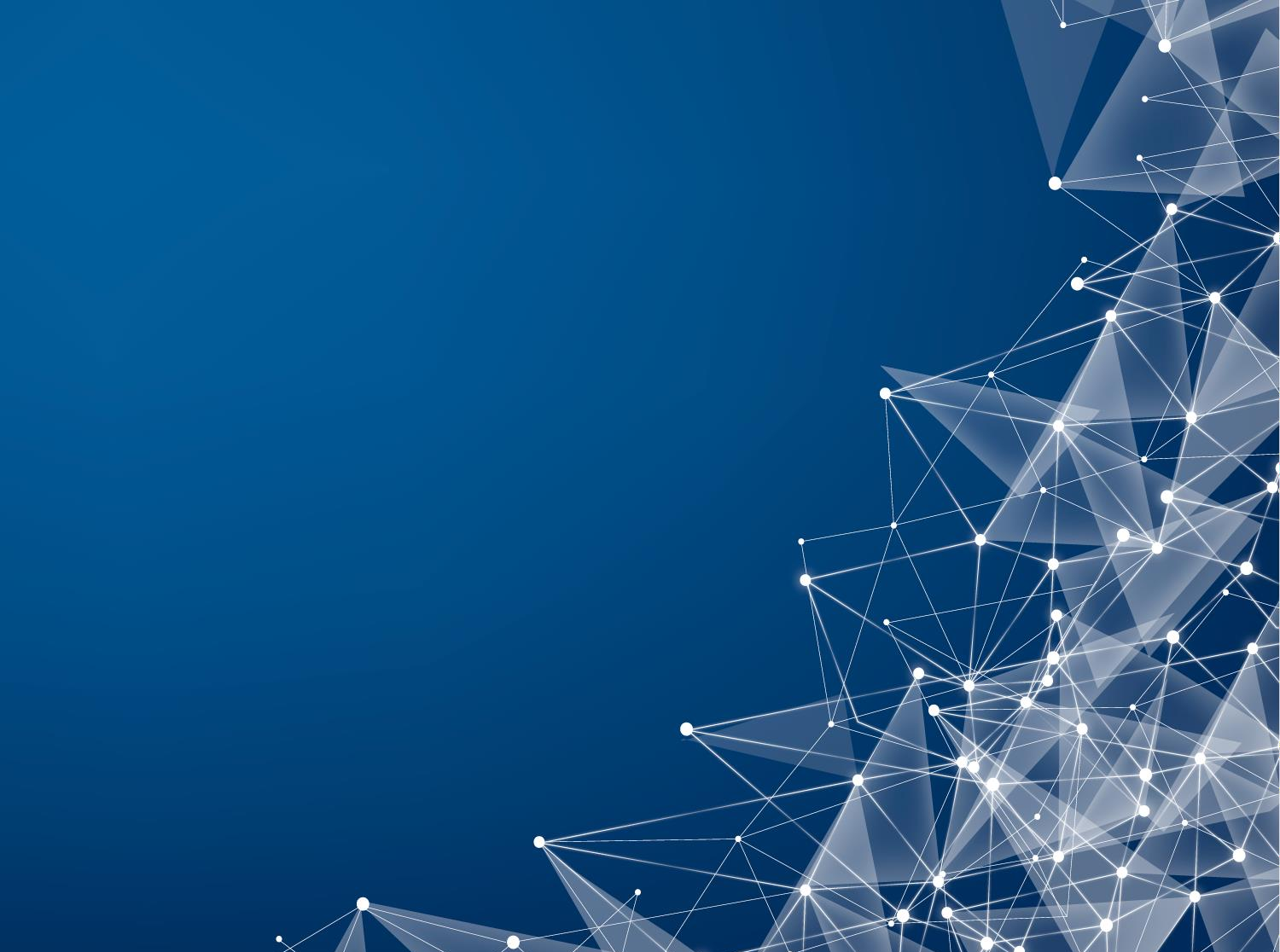 Що ми будемо вивчати
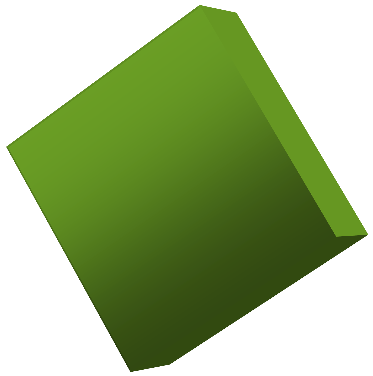 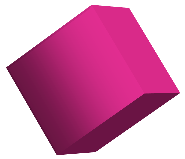 Бізнес-планування в е-комерції
6
Пошукова оптимізація та  просування в мережі Інтернет
Електронні платіжні системи та  фінансові інструменти
Віртуальні підприємства: сутність  та види
Принципи організації та управління  Інтернет-магазином
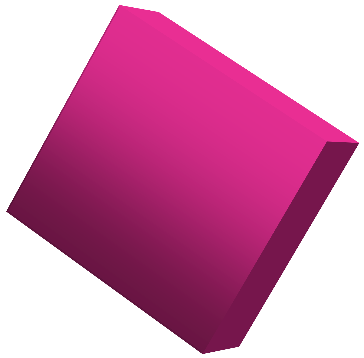 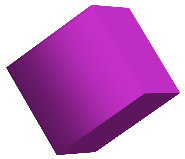 7
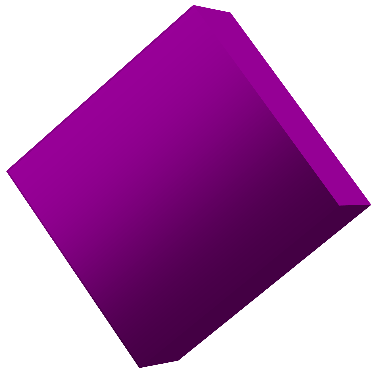 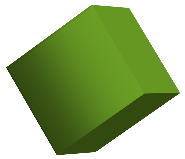 8
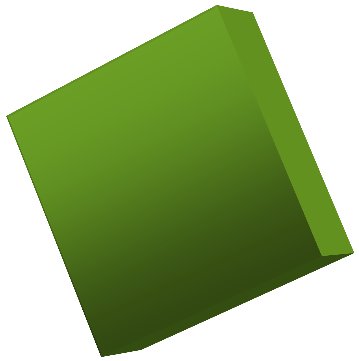 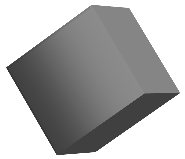 9
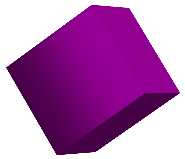 10
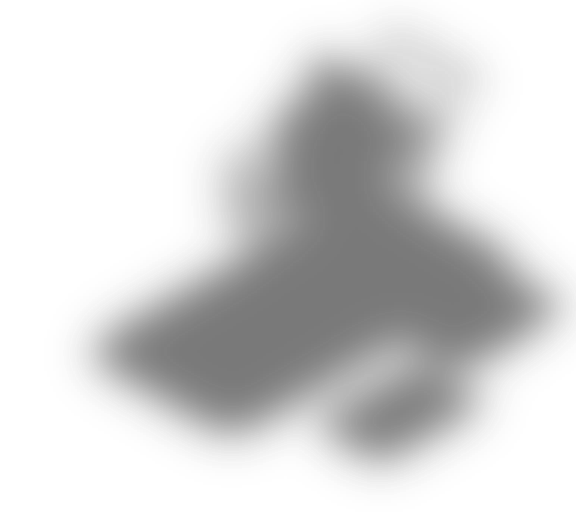 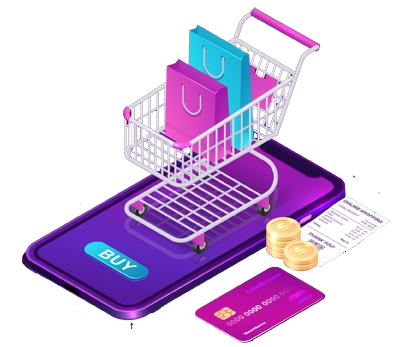 Дякую за  увагу!